Государственное бюджетное общеобразовательное учреждение школа № 657 Приморского района СПб
МАКРАМЕ – ИСКУССТВО       ПЛЕТЕНИЯ
Составил: учитель технологии
Алпенидзе А.А.
Макраме
Макраме - один из старинных видов рукоделия, основанный на плетении узлов. 
		Слово «макраме» имеет арабские корни и означает «кружево» или «бахрома».
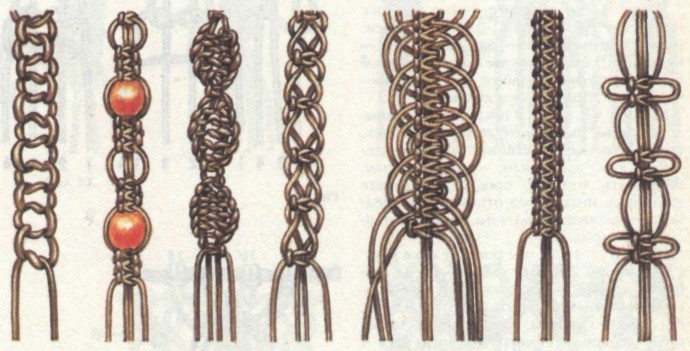 История макраме
История возникновения искусства макраме, началась с того момента как завязался самый первый узелок. 
		                            
                                                           
                                                            Следующим   этапом  развития   плетения становятся сети из трав и   шерсти 
                                                         животных. Изготовление сетей претерпевало различные изменения, древние 
                                                         люди начинали от изобретения простейших безузловых сетей, и со временем
                                                         трансформировали  её   в   крученую.  
                                
                                                                                  

                                                                                  В   племенах   древних   инков      присутствовала       узелковая
                                                                                письменность. Узлы использовались для передачи  и сохранения
                                                                                информации.  Также  с  их  помощью   производились   довольно
                                                                                сложные, для того времени математические расчёты. 


                                                                                                               Китайцы использовали узелки в качестве памяток. 




                                                                   Жители северных народов, украшали плетёными изделиями свои жилища
                                                                  и одежду.
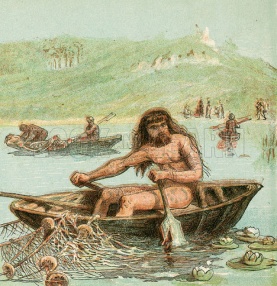 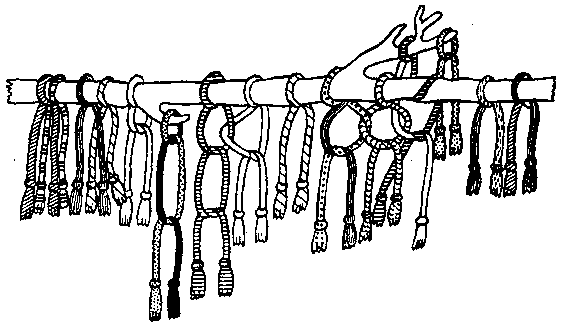 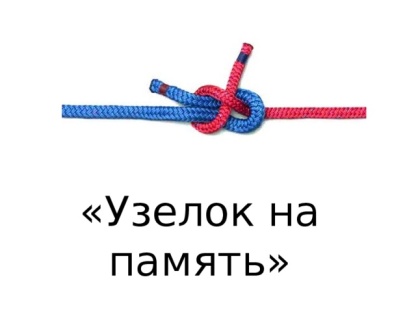 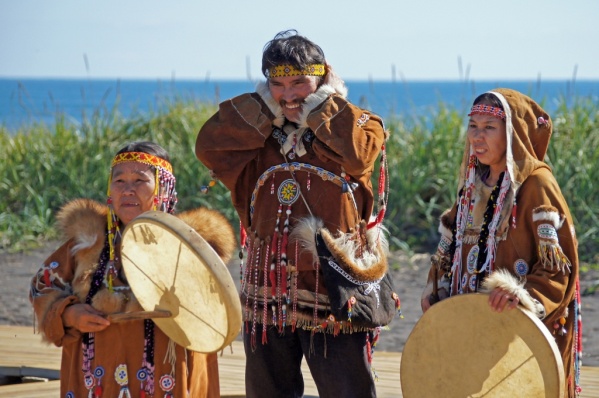 Плетение на Руси считалось особым искусством и по значению приравнивалось к умению ковать мечи и строить суда. Узелковое плетение достигло расцвета во время формирования Киевской Руси. Узел воспринимался не просто как сплетение нитей, а выступал символом таких понятий, как жизнь, хлеб, солнце, счастье, любовь. 

 		Сохранились названия профессий, связанных с узлоплетением: 
торочник - плел тесьму, 
броздочник - плел конскую упряжь, 
счальник - соединял канаты, и т.п., всего более 40 ремесел.
В этой технике изготавливали украшения, предметы быта, оплечья, обувь, головные уборы, сумки, в которых носили стрелы, оклады икон, рукописных книг и прочие вещи, которые были так привычны несколько веков назад.
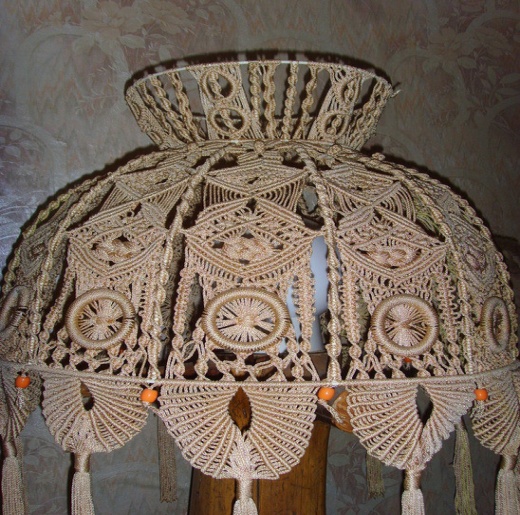 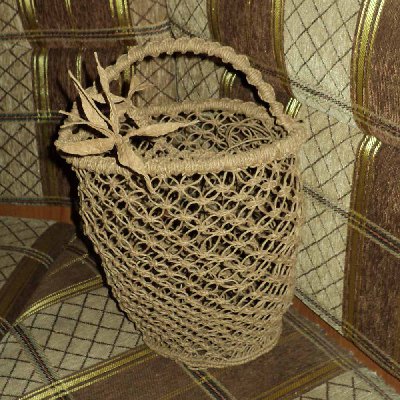 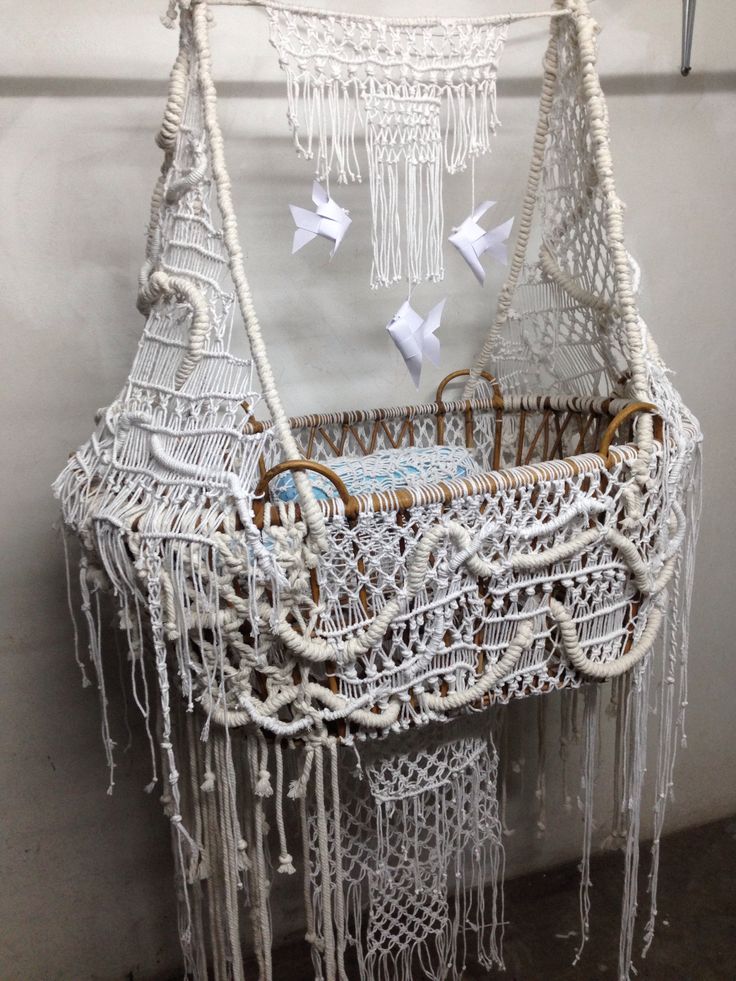 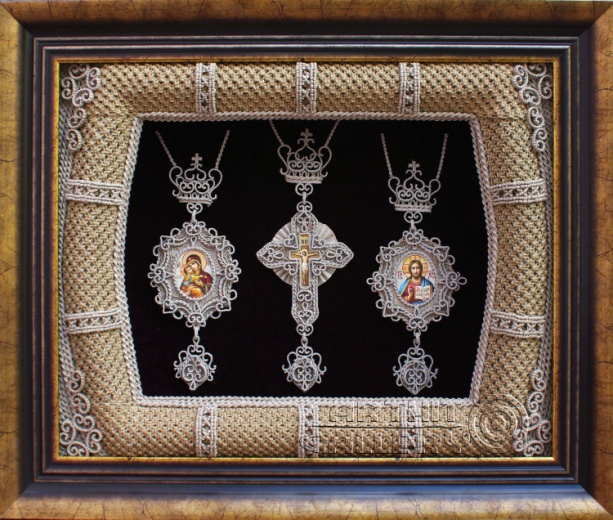 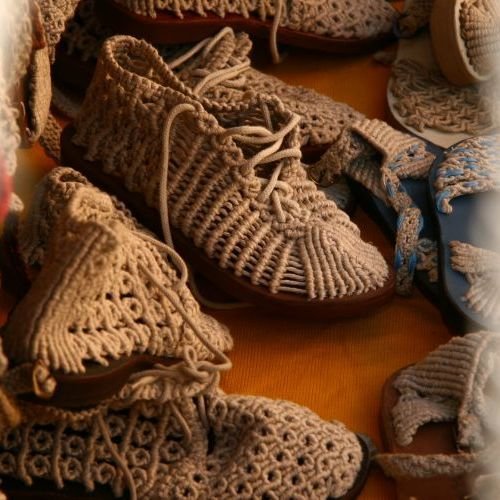 Изделия в технике макраме
В интерьере дома
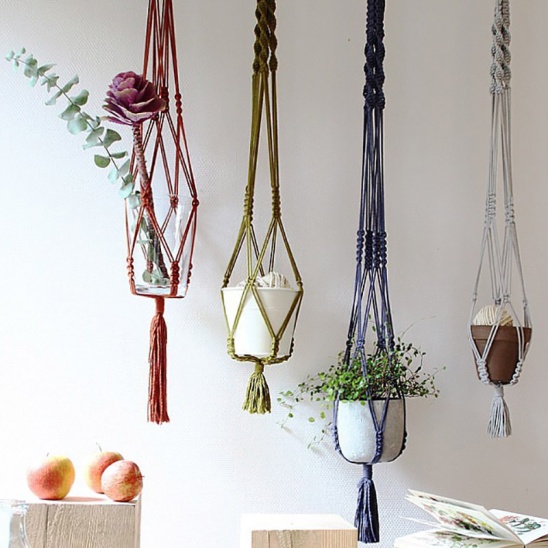 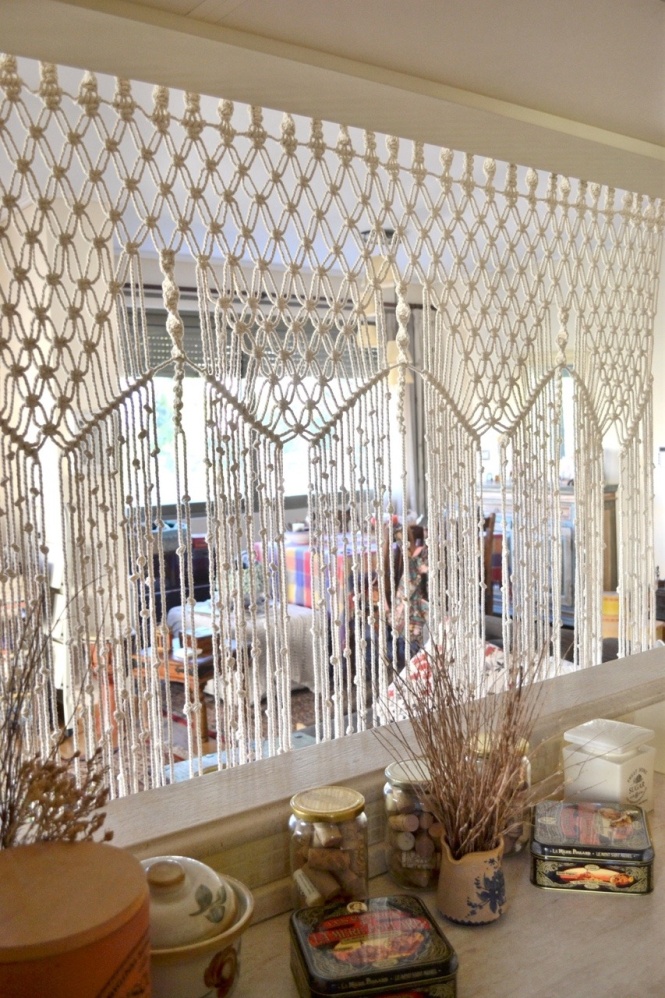 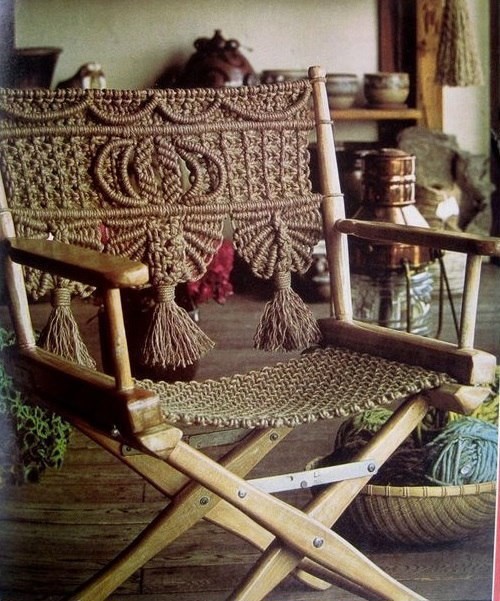 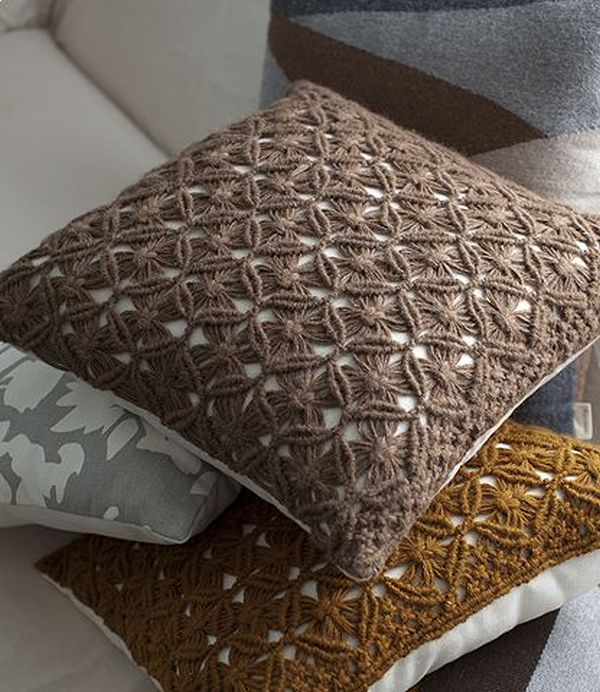 В одежде
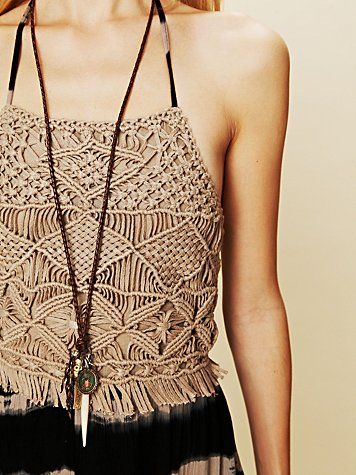 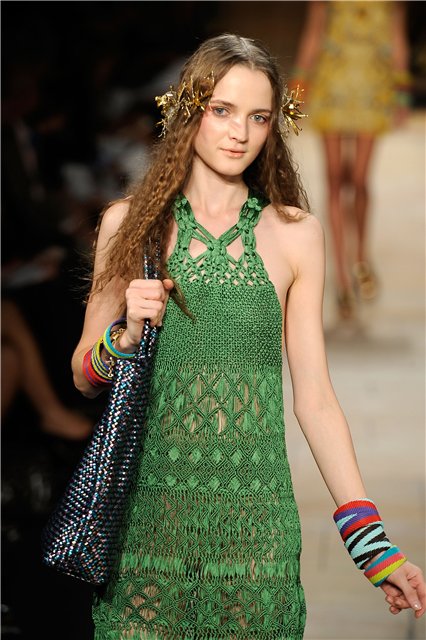 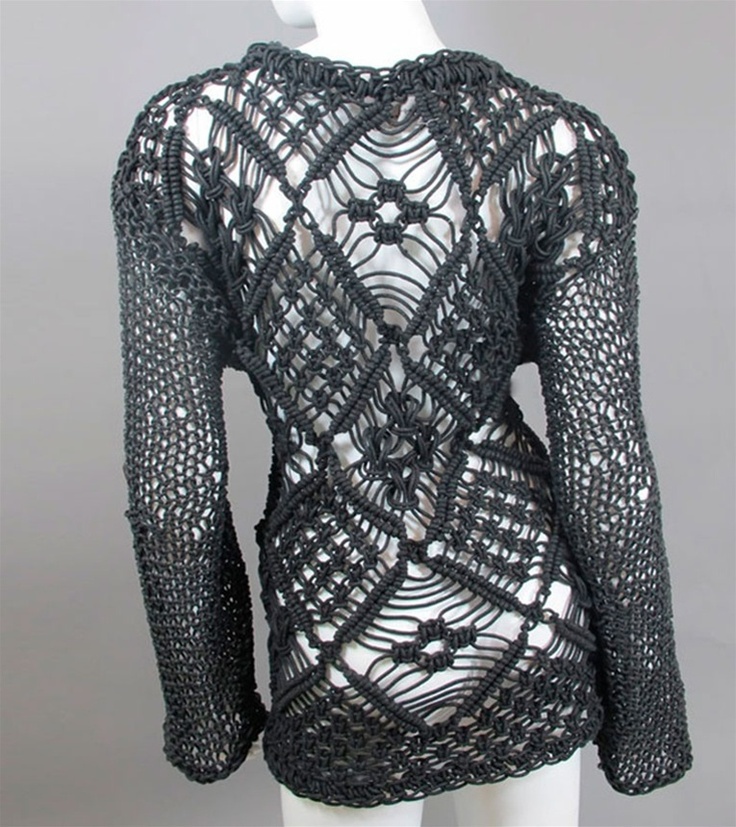 Аксессуары
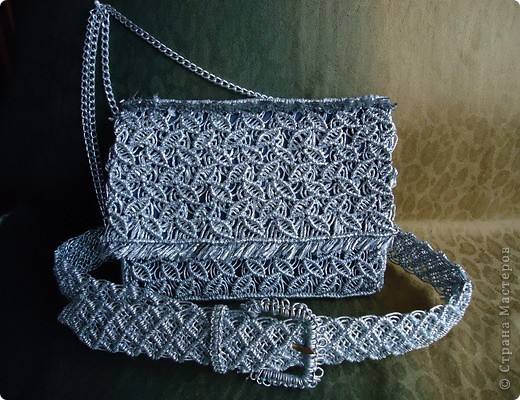 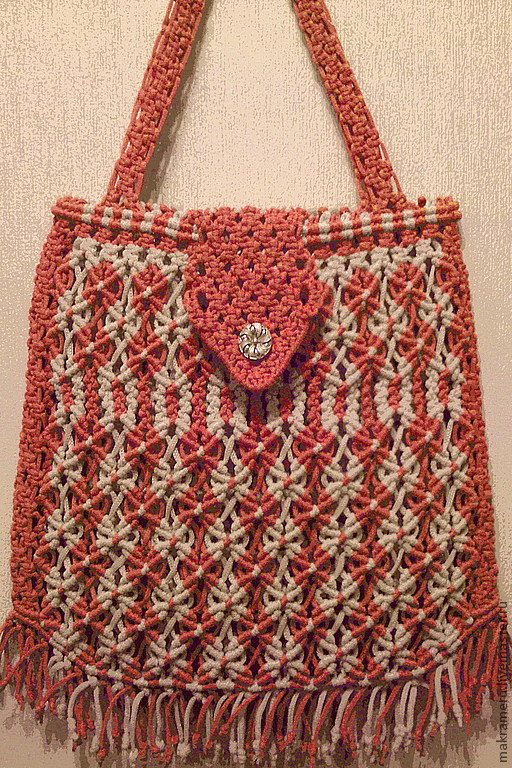 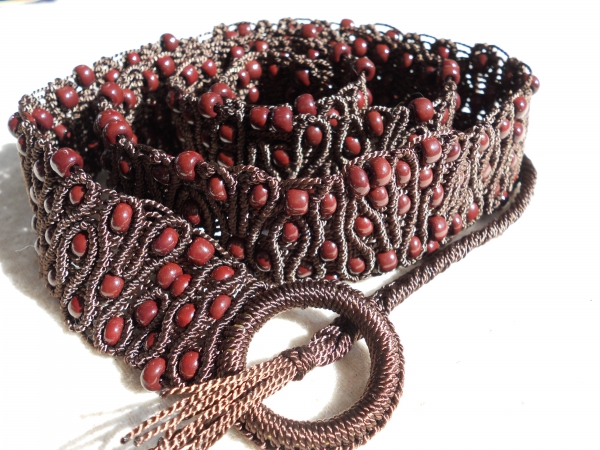 Ювелирное макраме
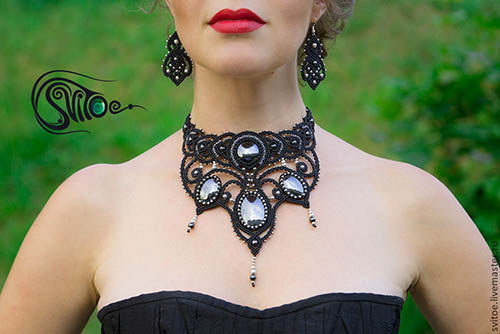 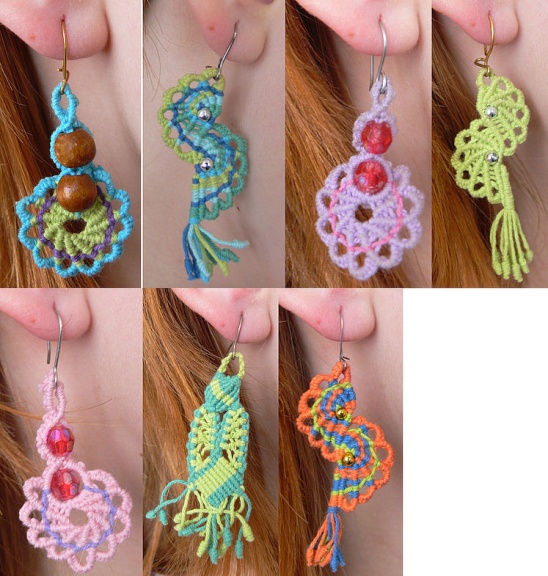 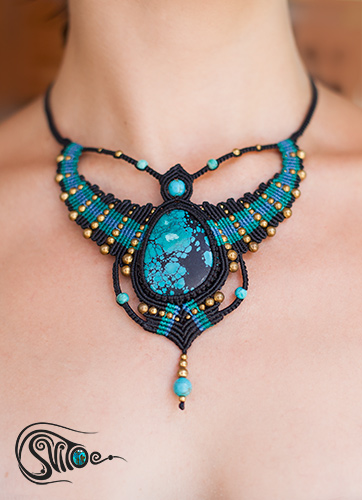 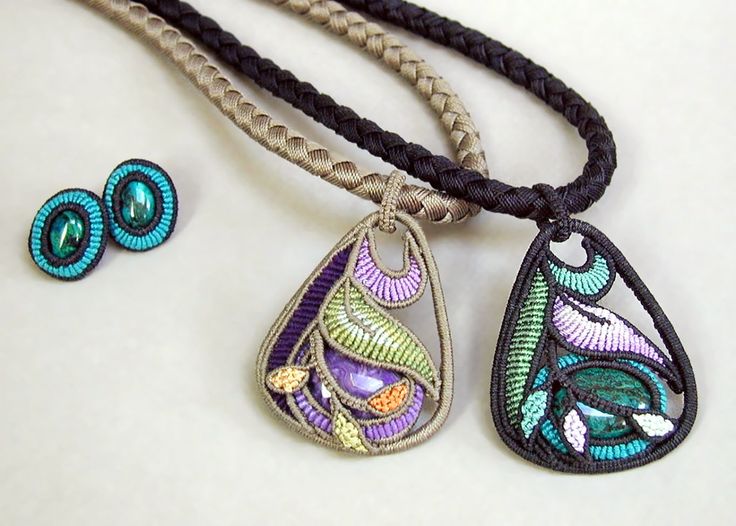 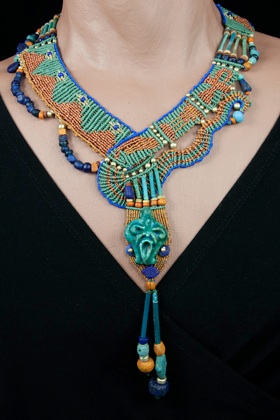 Узлы в нашей жизни
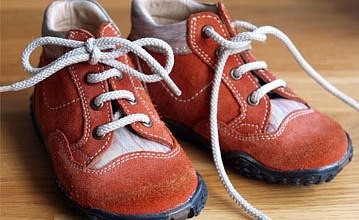 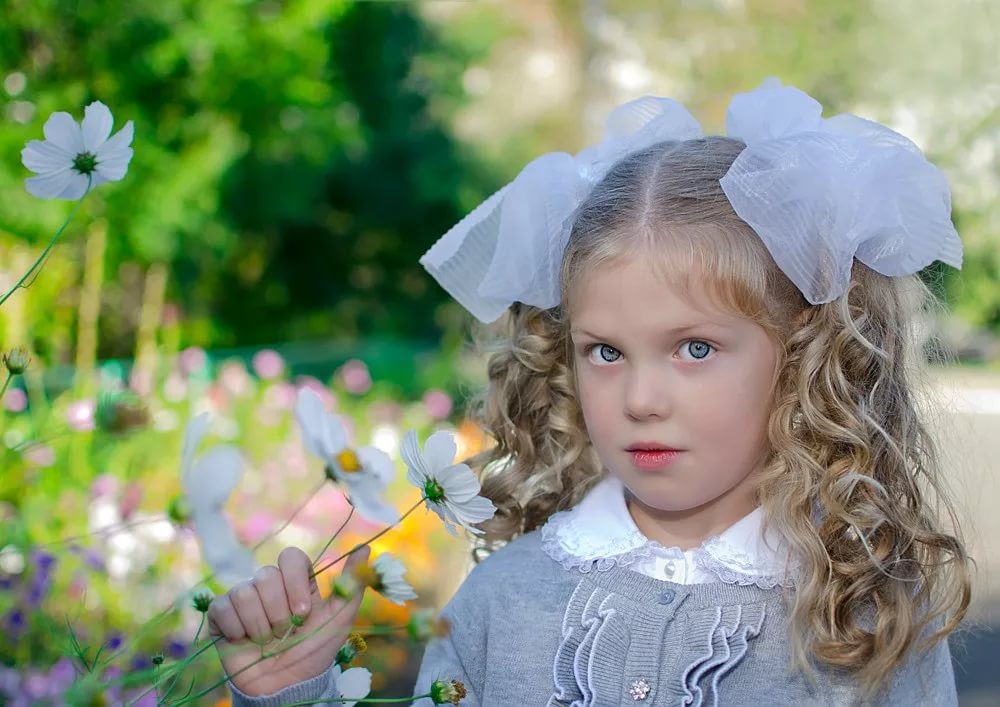 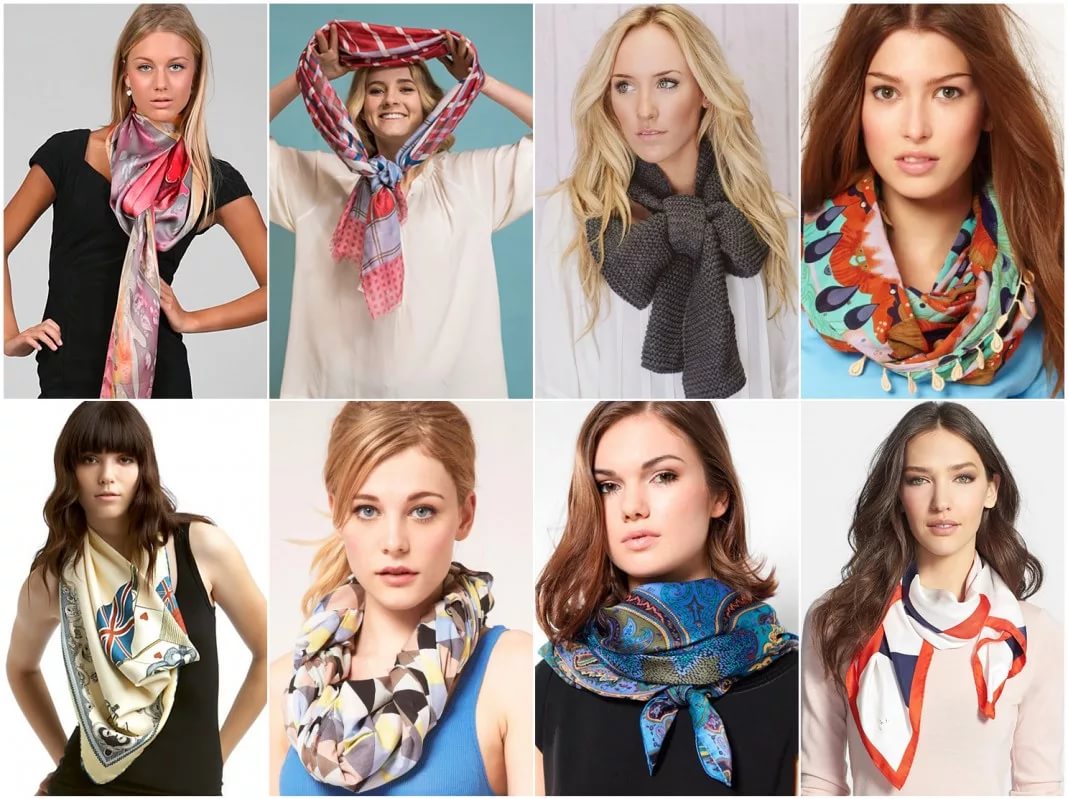